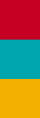 Unit 6  Birdwatching
Integrated skills & Study skills
WWW.PPT818.COM
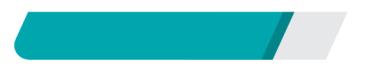 课前自主预习
cover
cover
clearly
clear
speak
speaker
tour
tourist
different kinds of plants
get thirsty
cover an area of…
一副望远镜
全世界
世界上最重要的湿地之一
covers an area of
take with us
What else
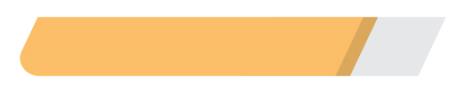 课堂互动探究
词汇点睛
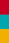 ●1  clearly adv.清晰地
[观察] They'll help you see the birds more clearly.
它们将帮助你更清晰地观鸟。
He spoke so clearly that I could hear every word. 
他讲得很清楚，每个字我都听得清。
[探究] clearly为________，修饰________。
副词
动词
[拓展] clearly的形容词形式为________。
clear
活学活用
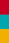 1．2017·云南  It's noisy outside. I can't hear you ________    
      (clear)．
clearly
●2   speaker n．说话人；演讲者
[观察] He is a good speaker.他是一名出色的演讲者。
[探究] speaker为________名词。
可数
[拓展] speaker还有“________，________”的意思。其动词形式为________。
喇叭
扬声器
speak
2. The two ________(speak) are from our school.
speakers
Period 4　  Integrated skills & Study skills
句型透视
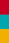 ●1  The reserve covers an area of over 45，300 square kilometres.  
 自然保护区的覆盖面积超过45300平方公里。
[探究] cover an area of…意为“____________”，与“______________”  同义。
be＋面积＋in area
覆盖……的面积
活学活用
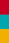 The college covers an area of about 100 square kilometres.  (改为同义句)
    The college _____ about 100 square kilometres __________．
in area
is
●2    What else should we take?   我们还应该带些什么？
[探究] what else意为“____________”，相当于________________。 else意为“另外的；别的”，用来修饰疑问________(who, whose, what, whoever, whatever)或疑问________(why, when, where, how)，以及由any­， every­， no­与­body, ­one, ­thing, ­where合成的____________， else要放在这些词的________。
还有什么
what other things
代词
副词
复合不定代词
后面
2. 2017·济宁—What else do you need, sir?
     —________ else. I've got enough. Thanks.
     A．Nothing                B．Anything
     C．Something             D．Everything
A